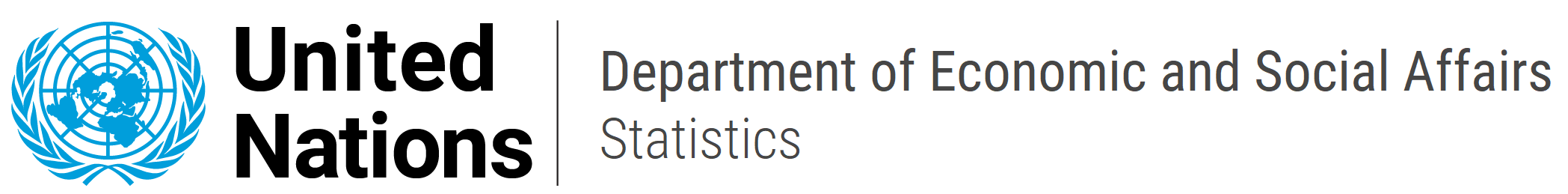 SDMX REST API
Photo by Markus Spiske, unsplash
7th Regional Workshop on Data and Metadata Exchange for Reporting on SDGs
Egypt, Cairo 
3 – 5 June 2024


Abdulla Gozalov
United Nations Statistics Division
SDMX Application Programming Interface (API)
Originally based on the Simple Object Access Protocol (SOAP)
SOAP API was discontinued in SDMX 3.0
Representational State Transfer (REST) API introduced from 2012
Latest REST API v2.0.0
Widely used REST API v1.5.0
2
SDMX REST API
Uses a URL to encompass a query
https://data.un.org/ws/rest/codelist/IAEG-SDGs/CL_AREA
Supports queries for structural metadata (DSD, dataflow, etc) and data
3
Structural metadata query
http(s)://ws-entry-point/resource/agencyID/resourceID/version/itemID?queryStringParameters
ws-entry-point: Root URL of the web service.
resource: artefact type to be retrieved
datastructure, dataflow, conceptscheme, codelist, categoryscheme, …
agencyID: Maintenance agency ID of artefact(s) to be retrieved
resourceID: ID of artefact to be retrieved.
version: Version of artefact to be retrieved. 
itemID: ID of the item to be retrieved, e.g. concept, code
queryStringParameters: additional request parameters
4
Structural metadata query (2)
Keyword all can be used to skip the parameter and return all agencies, resources, etc. This is the default if a parameter is omitted.
Keyword latest can be used to return the last available version. This is the default if version is omitted.
Query string parameters:
detail: to control the level of detail returned. The default is full.
references: to control related artefacts to be returned. Default is none, i.e. only the requested artefact is returned. You can also use children to add all artefacts referenced by the requested artefact; descendants to add children, their own children, and so on; parents to add all artefacts that reference the requested artefact; all to return both parents and descendants, and others.
5
Structural metadata query: examples
https://data.un.org/ws/rest/codelist/IAEG-SDGs/CL_AREA
Returns the latest version of the CL_AREA code list maintained by IAEG-SDGs.
https://data.un.org/ws/rest/datastructure/IAEG-SDGs/SDG/latest/?references=all
Returns the latest SDG DSD, agency scheme, dataflows, concept scheme, and code lists.
6
Data query
http(s)://ws-entry-point/resource/flowRef/key/providerRef?queryStringParameters
resource: Either data or metadata
flowRef: Dataflow reference in the form of “agencyID,dataflowID,version”
key: series to be retrieved. 
Dimensions are separated by a dot (.)
All dimensions must be covered, but filter on a dimension can be omitted (“wildcarded”)
Dimension values can be combined using the plus sign (+), equivalent to an OR operator
providerRef: Data provider
queryStringParameters: additional parameters
7
Data query: query string parameters
startPeriod: Start period (inclusive). 
endPeriod: End period (inclusive)
updatedAfter: Earliest time the data was updated.
firstNoObservations: Maximum number of observations starting from the first observation.
lastNObservations: Maximum number of observations counting back from the most recent observation.
dimensionAtObservation: ID of the dimension attached at the observation level. Most often, TIME_PERIOD is used for time series representation.
detail: full, dataonly, serieskeysonly, nodata
includeHistory: Whether to return vintages
8
Data query: example Global Harmonized SDG dataflow
https://data.un.org/ws/rest/data/IAEG-SDGs,DF_SDG_GLH, /...818+231+360.........../?detail=full&dimensionAtObservation=TIME_PERIOD
Dataflow: IAEG-SDGs,DF_SDG_GLH, – latest version of the DF_SDG_GLH dataflow. Note the version is omitted in the query.
Series key: ...818+231+360........... – return data for REF_AREA’s Egypt, Ethiopia, and Indonesia. Note the order of dimension is significant.
Data provider: omitted
Detail: full dataset to be returned
dimensionAtObservation=TIME_PERIOD for time series representation
9
HTTP Headers
HTTP Headers are used for content negotiation
If-Modified-Since Get the data only if something has changed
Accept – format of data to be returned
Accept-Encoding – compress the response
The format of data and metadata to be returned can also be controlled through query string parameters, if supported, as defined in extended API.
10
Controlling the format of data and metadata through query string
https://data.un.org/ws/rest/data/IAEG-SDGs,DF_SDG_GLH,/...818.........../?detail=full&dimensionAtObservation=TIME_PERIOD&format=csv
Get Egypt’s harmonized SDG dataset in the SDMX-CSV format.
In data queries, commonly used formats include:
structurespecificdata – SDMX 2.1 Structure Specific XML format
jsondata – SDMX-JSON
csv – SDMX-CSV
11
Useful links
SDMX REST API Repository
https://github.com/sdmx-twg/sdmx-rest
SDMX REST API Cheat Sheet (latest)
https://github.com/sdmx-twg/sdmx-rest/blob/master/doc/rest_cheat_sheet.pdf
SDMX REST API Cheat Sheet v1.5.0
https://github.com/sdmx-twg/sdmx-rest/blob/095d5356c727cd5da554a78b678650dad4b8c388/doc/rest_cheat_sheet.pdf
12
THANK YOU!
13